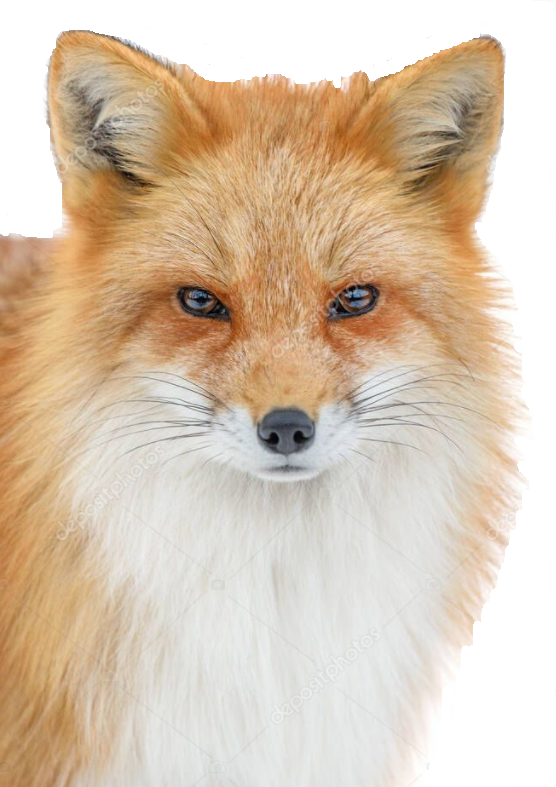 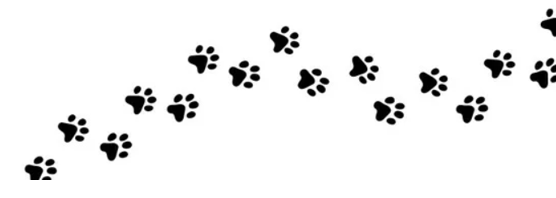 Поделка в технике оригами «Лисенок»
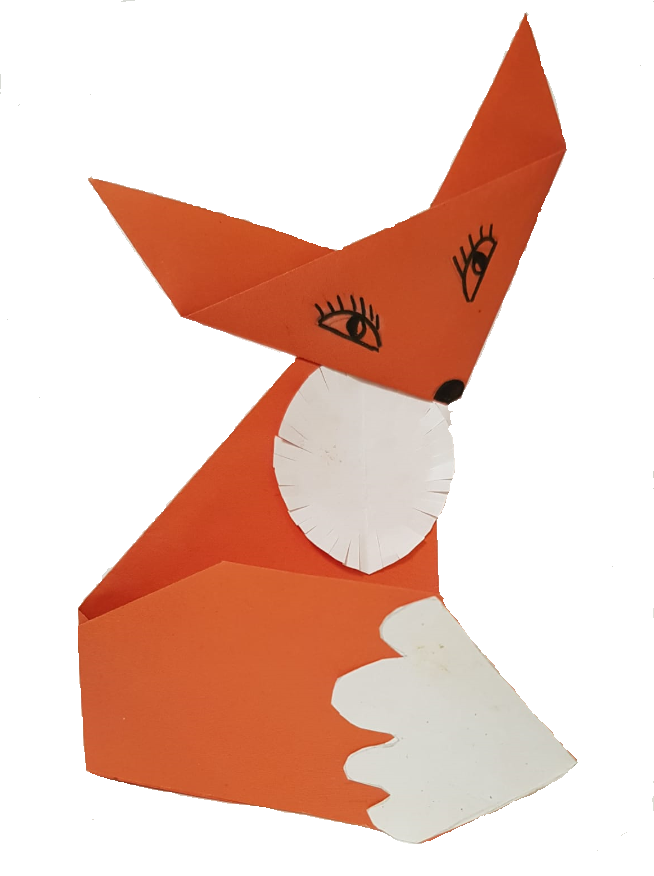 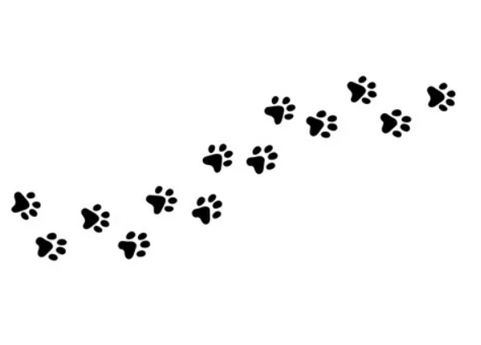 Выполнила: 
Воспитатель Щербак С.Б.
МБДОУ №45 «Солнышко»
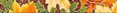 Вам потребуется:
.лист двусторонней цветной бумаги оранжевого цвета (или желтого цвета)
. Линейка, простой карандаш,черный фломастер, клей-карандаш, ножницы
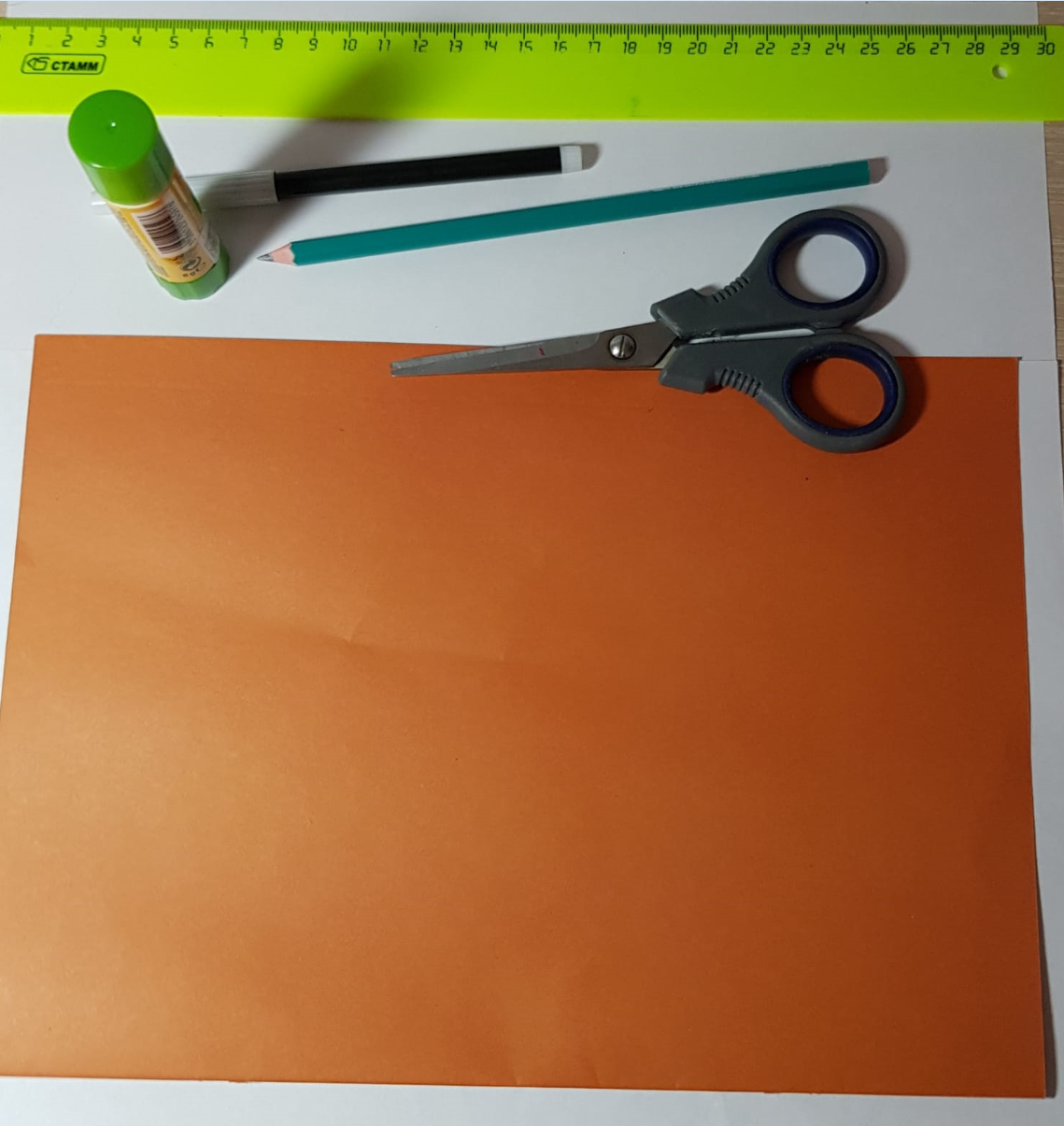 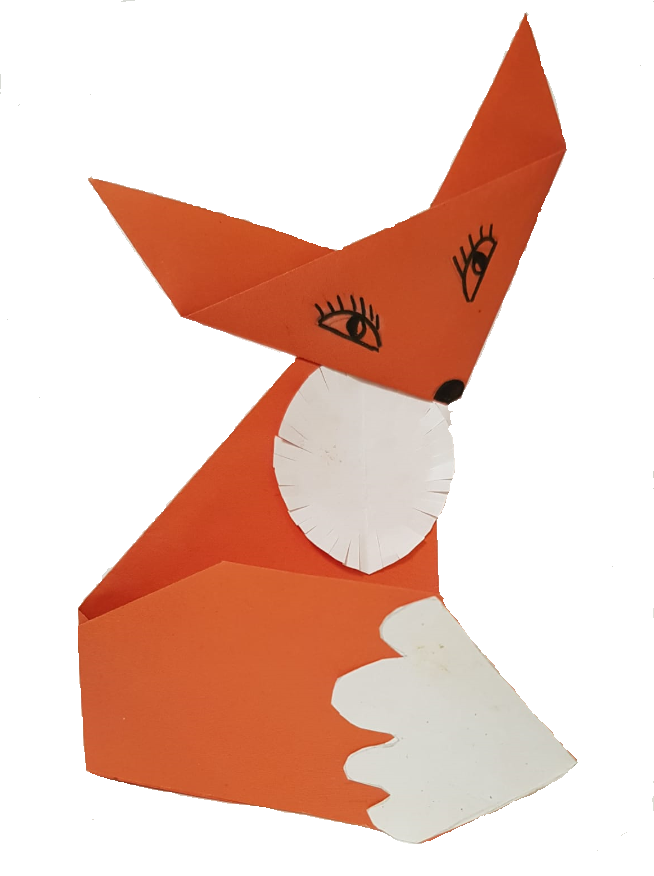 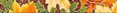 Для грудки и кисточки хвоста лисенка вам потребуется лист белой бумаги.
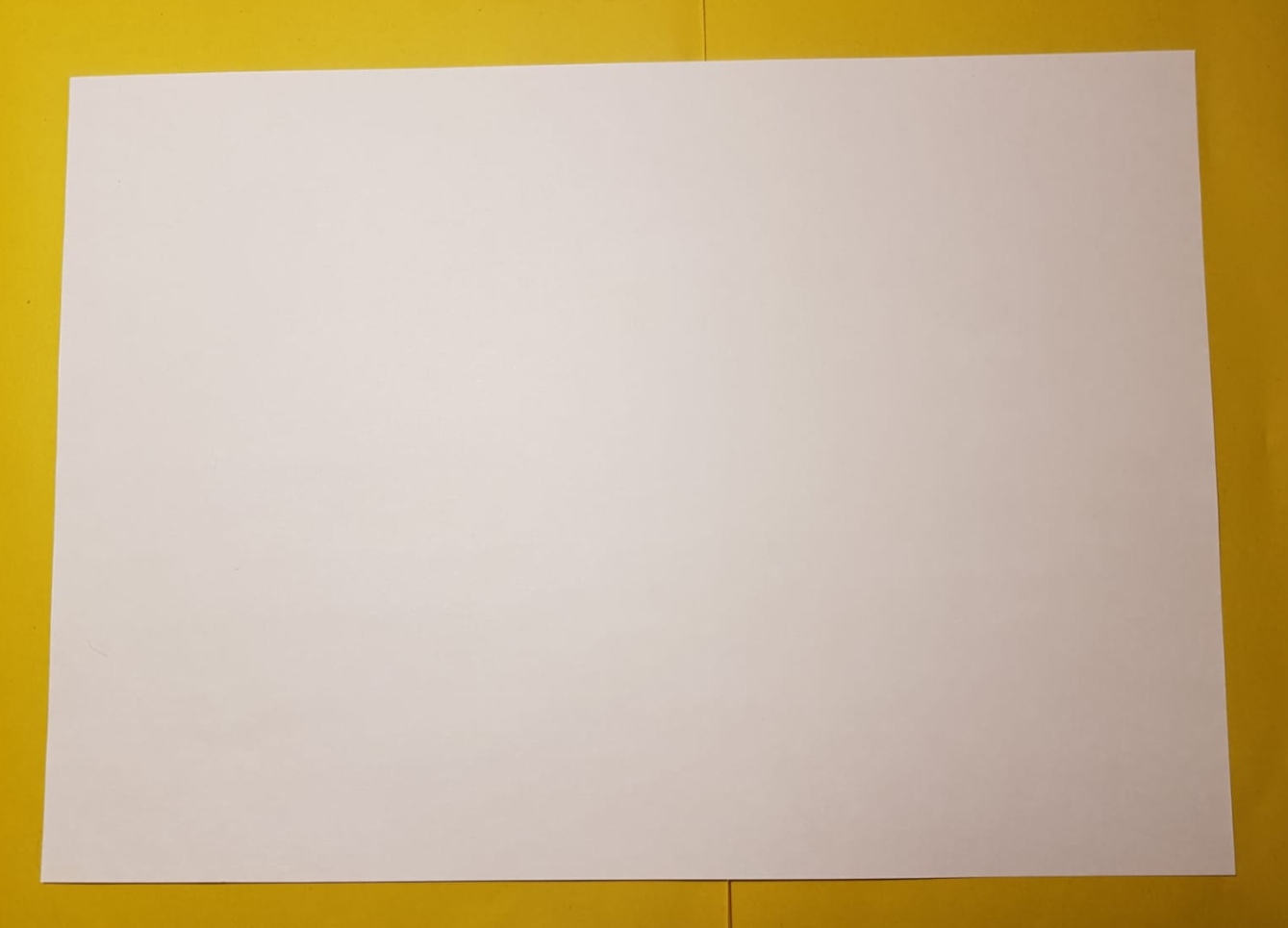 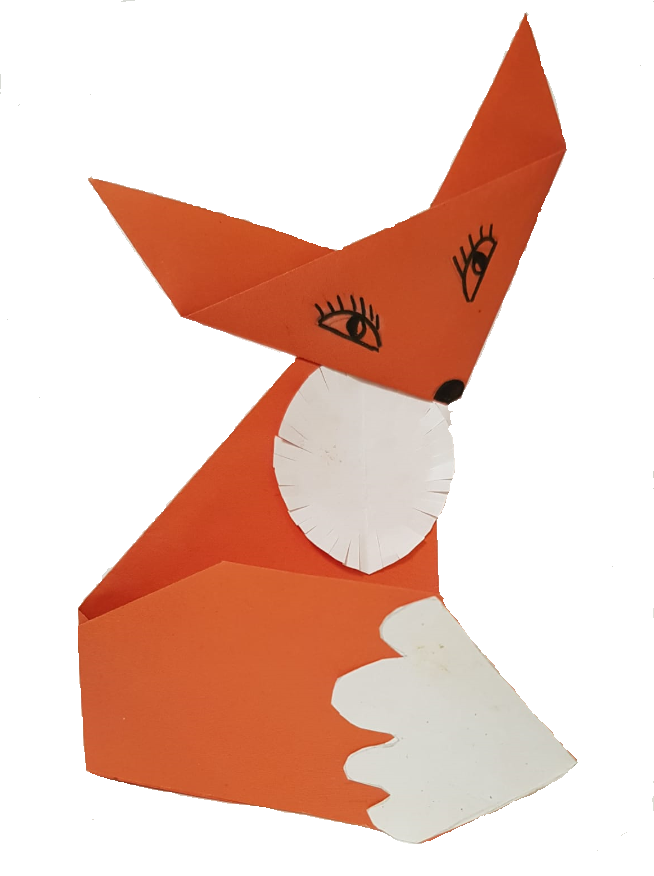 Мордочка лисенка
Для изготовления мордочки лисенка нужно взять квадрат размером 15x15 см.
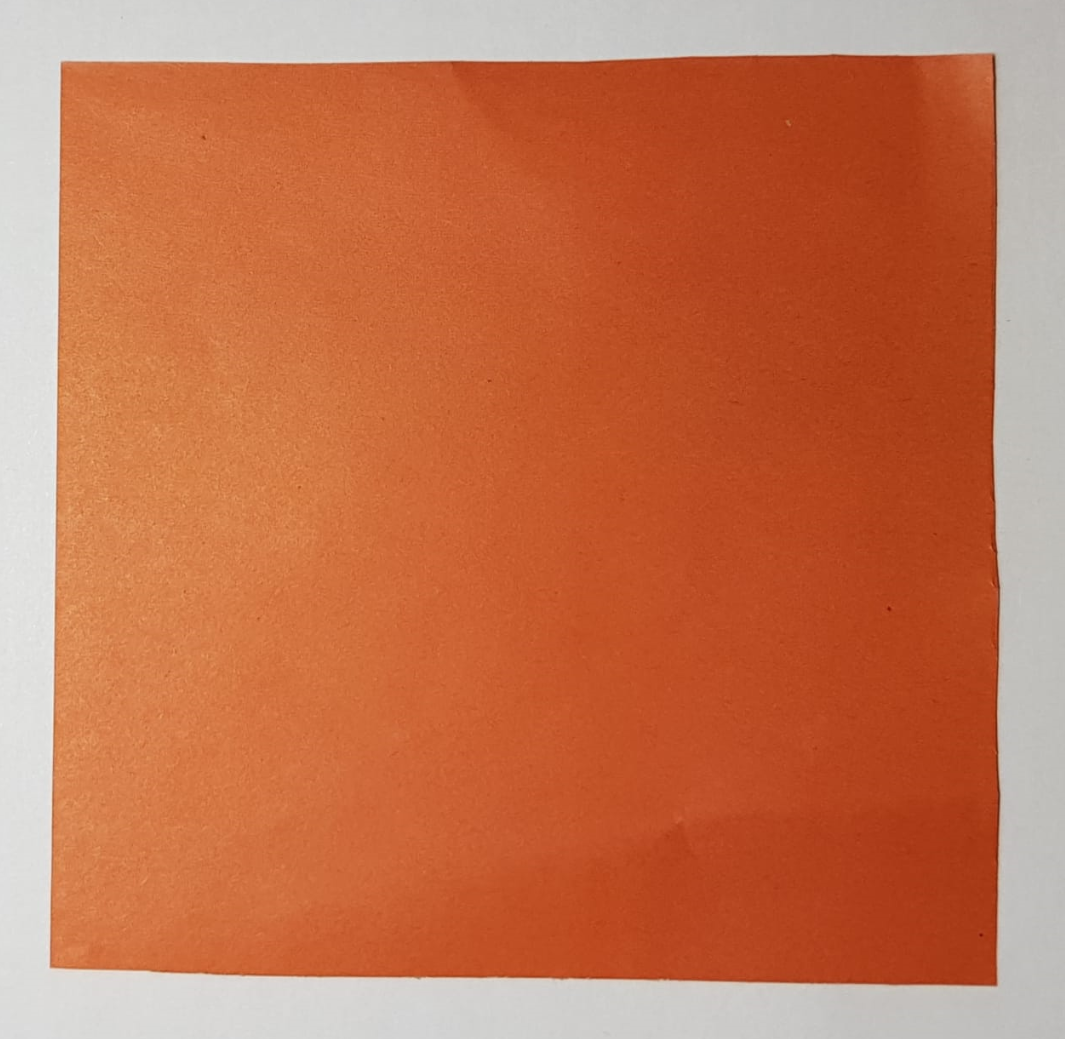 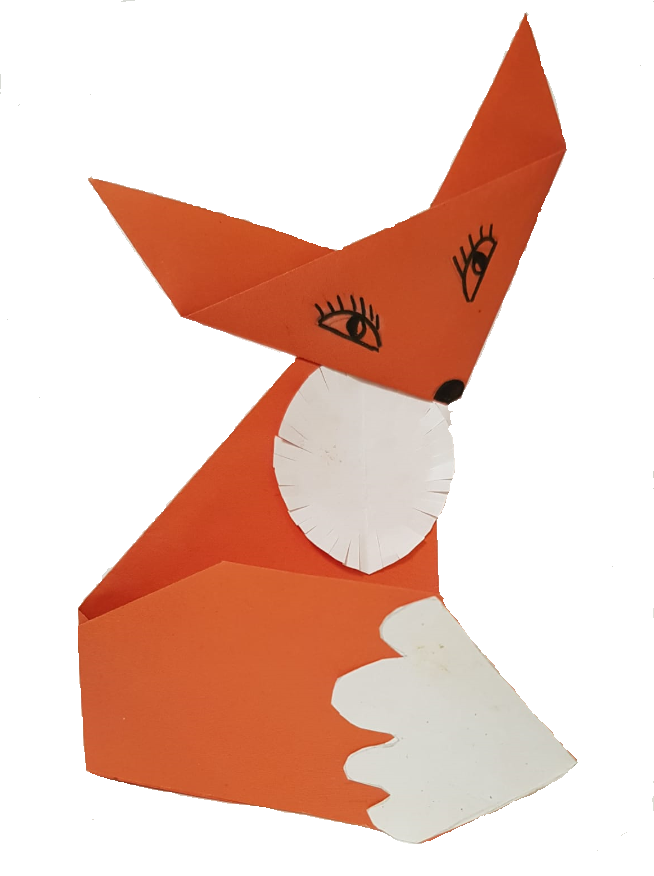 Нижний уголок загибаем к верхнему по диагонали. Сгибы хорошо проглаживаем.
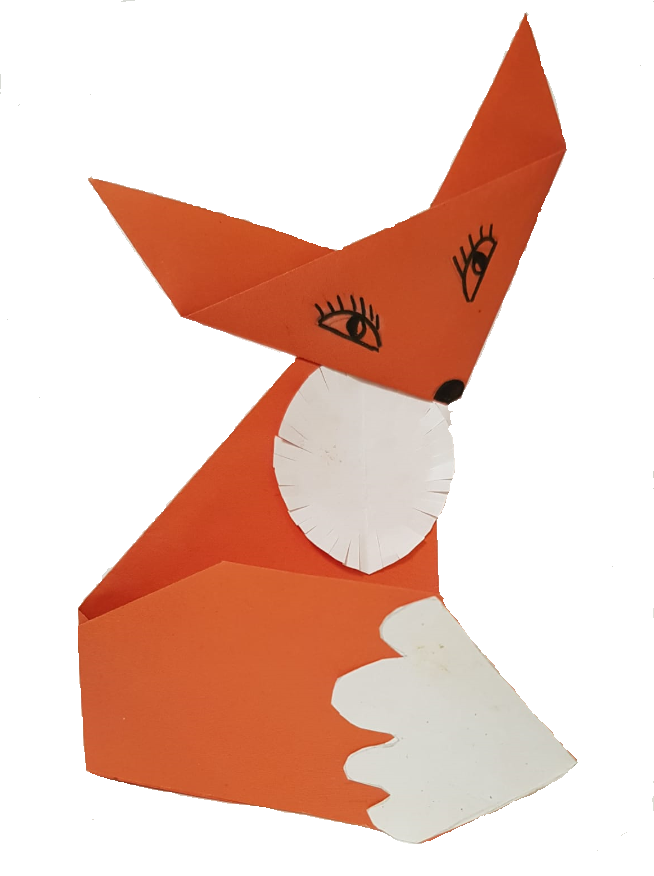 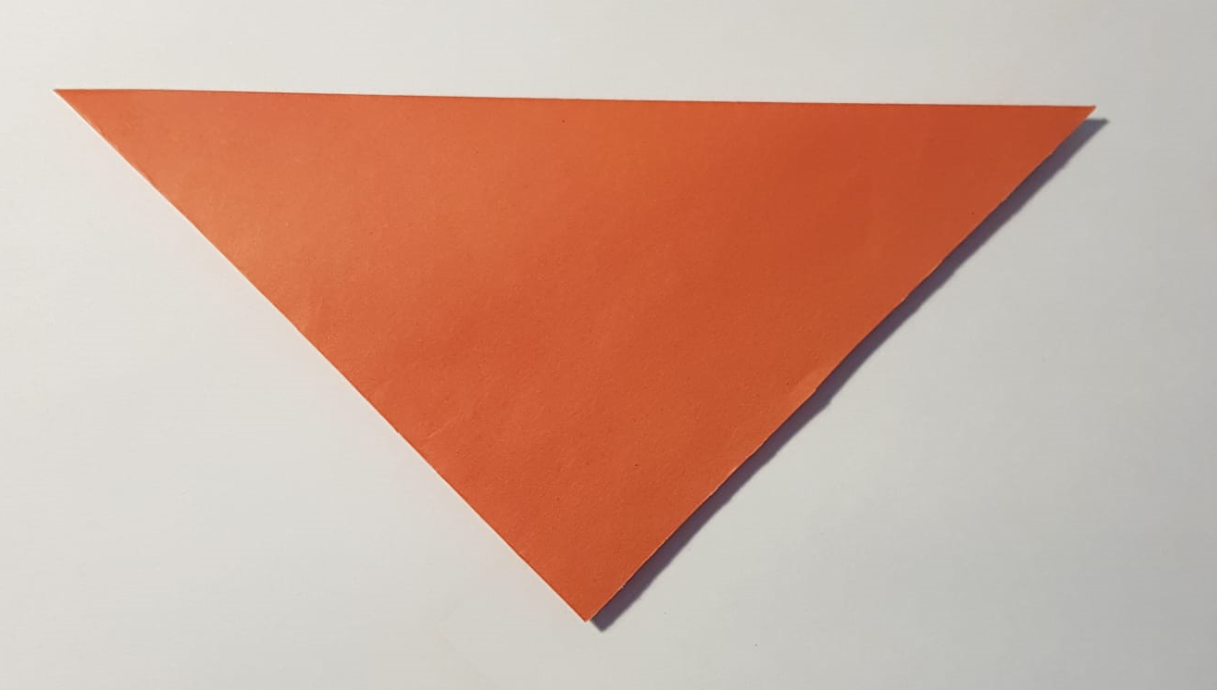 Получается треугольник.
Затем треугольник нужно развернуть таким образом, чтобы верхний уголок смотрел на вас.
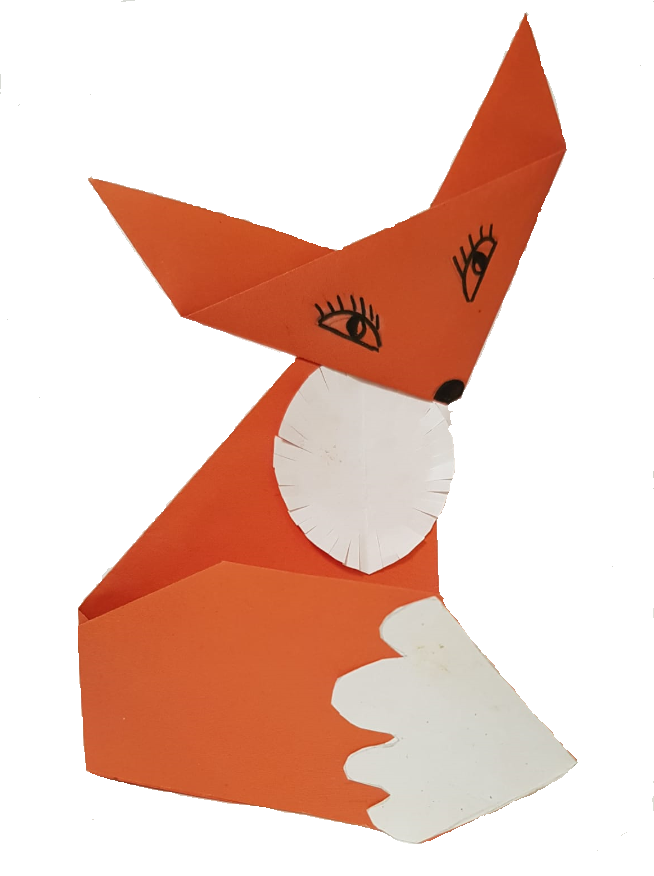 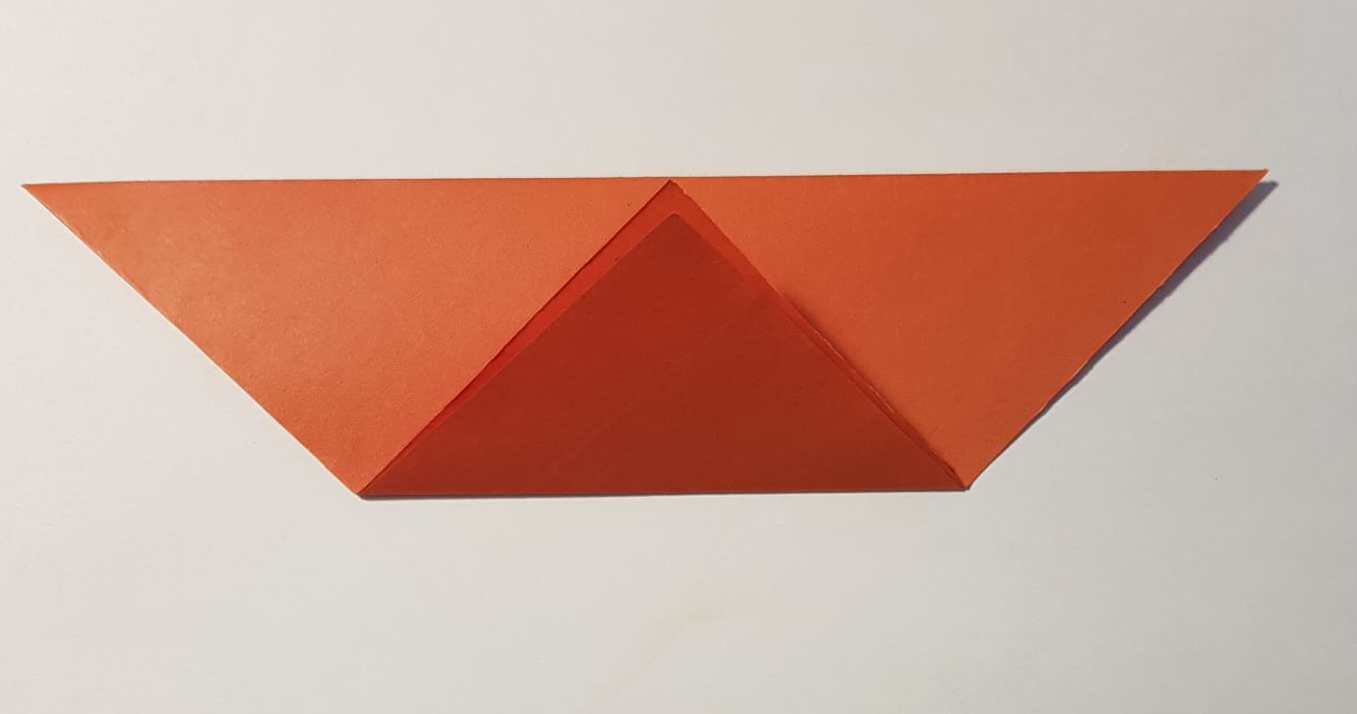 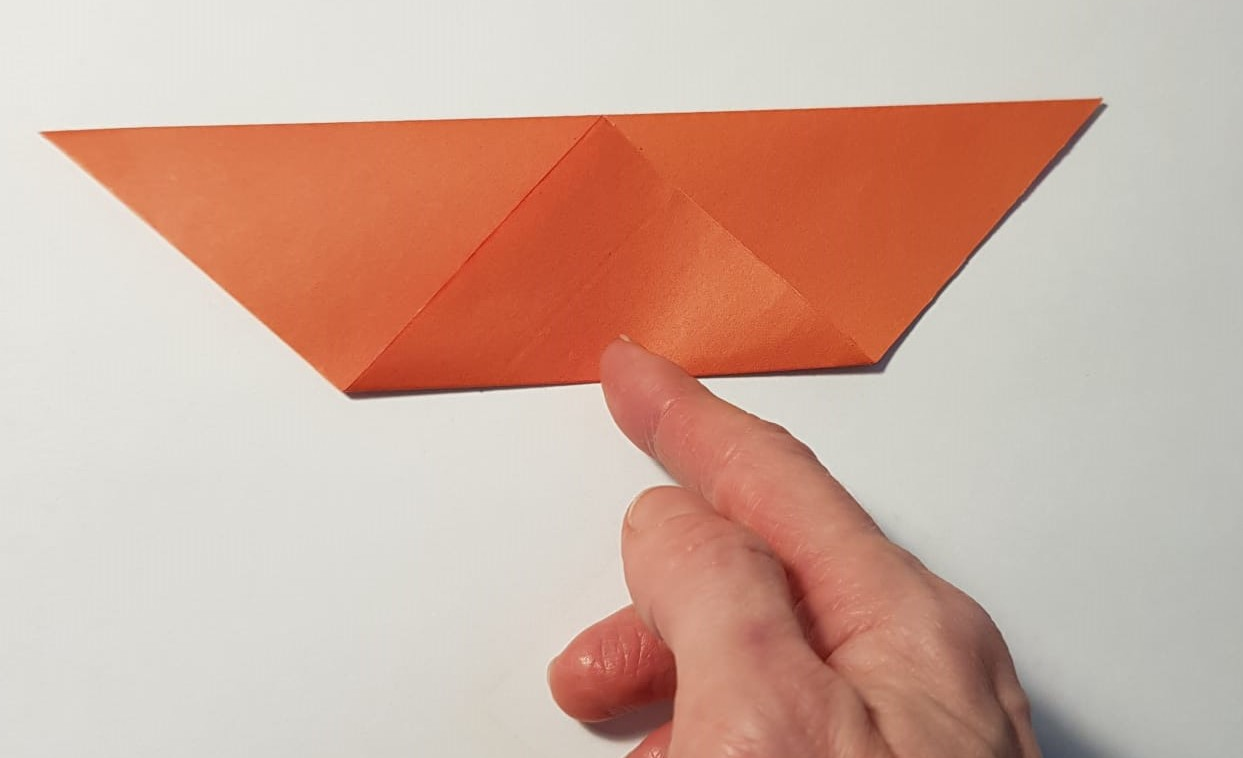 Находим середину у нашей воображаемой лодочки и фиксируем серединку пальчиком.
Затем загибаем уголок к верху: как показано на фото. Получается лодочка.
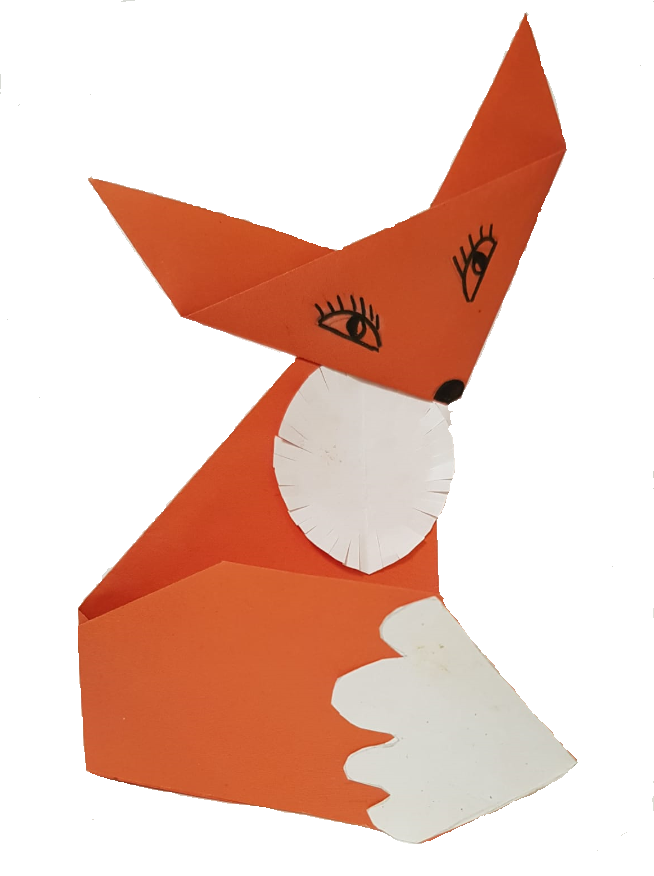 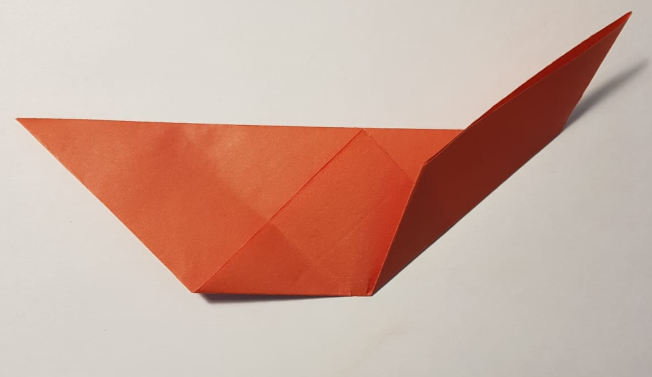 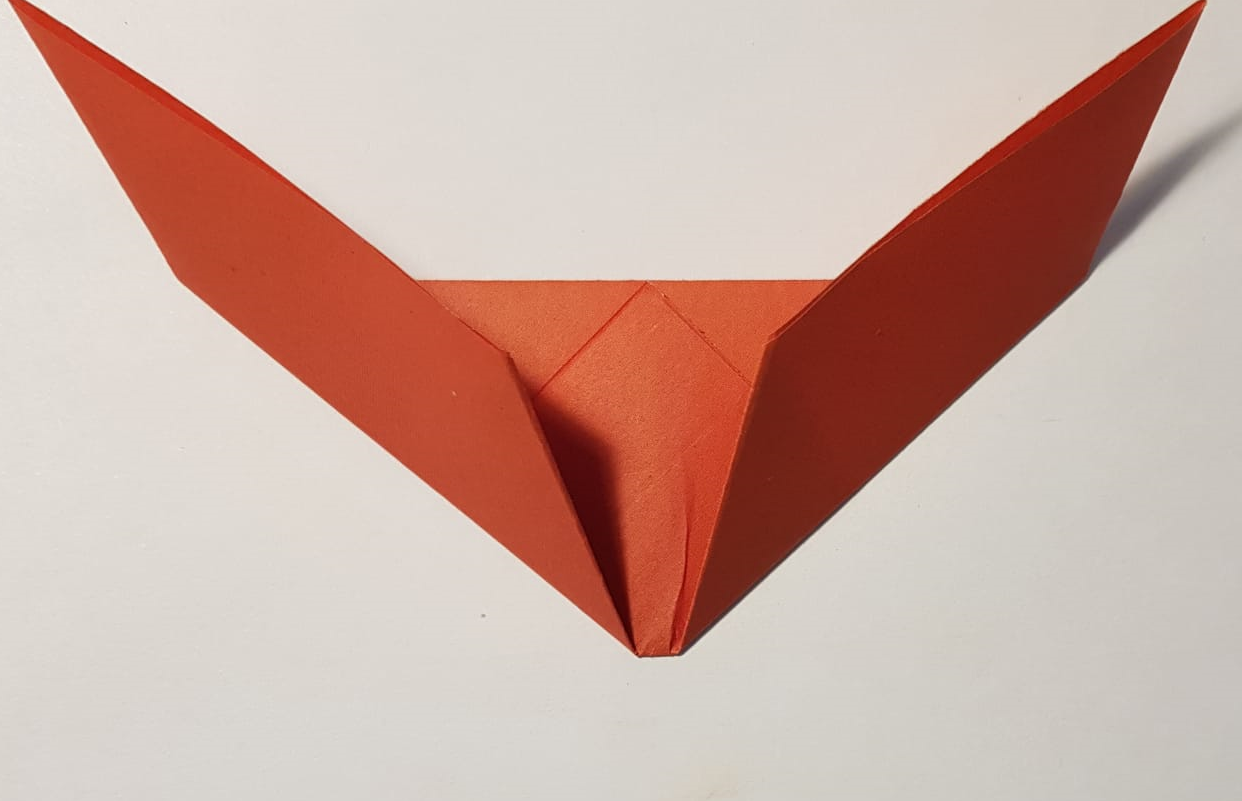 Поднимаем правый уголок к верху как показано на фото.
Поднимаем левый уголок к верху как показано на фото.
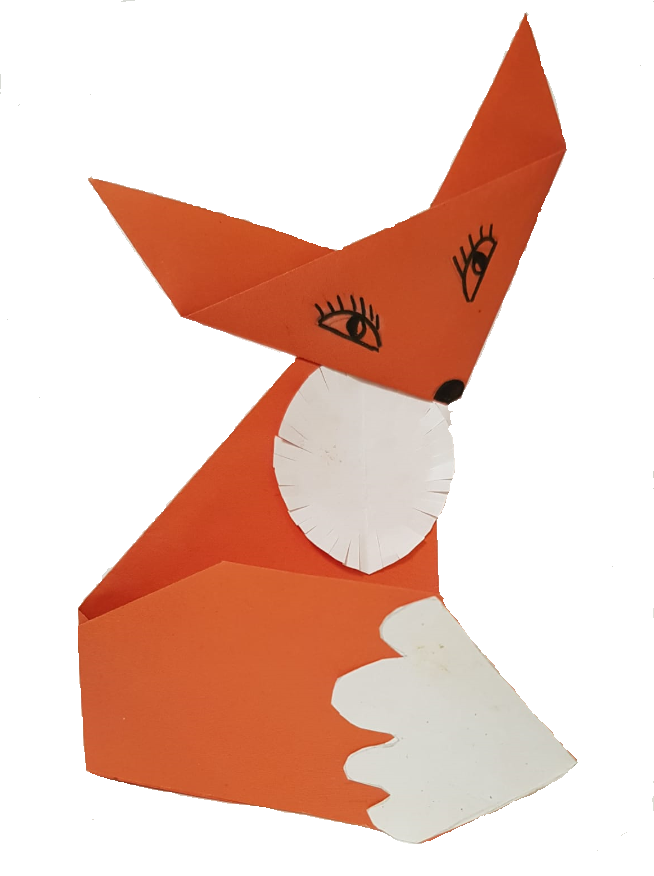 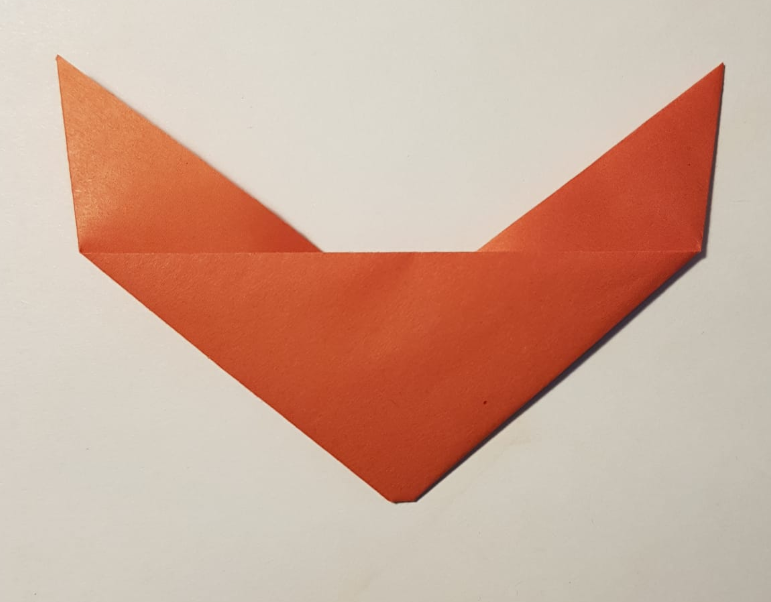 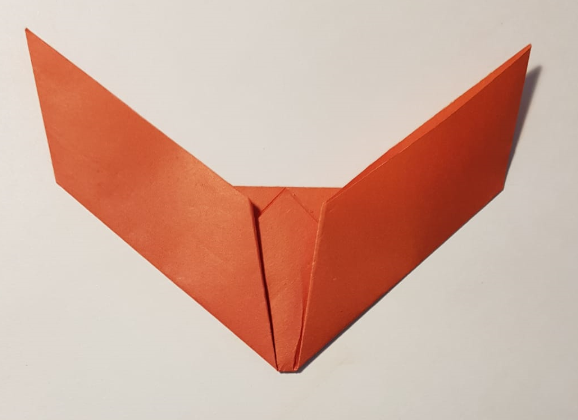 Чтобы ушки не торчали, их нужно приклеить к внутренней стороне. (Смотри фото)
Затем переворачиваем поделку на внешнюю сторону. Наша мордочка готова.
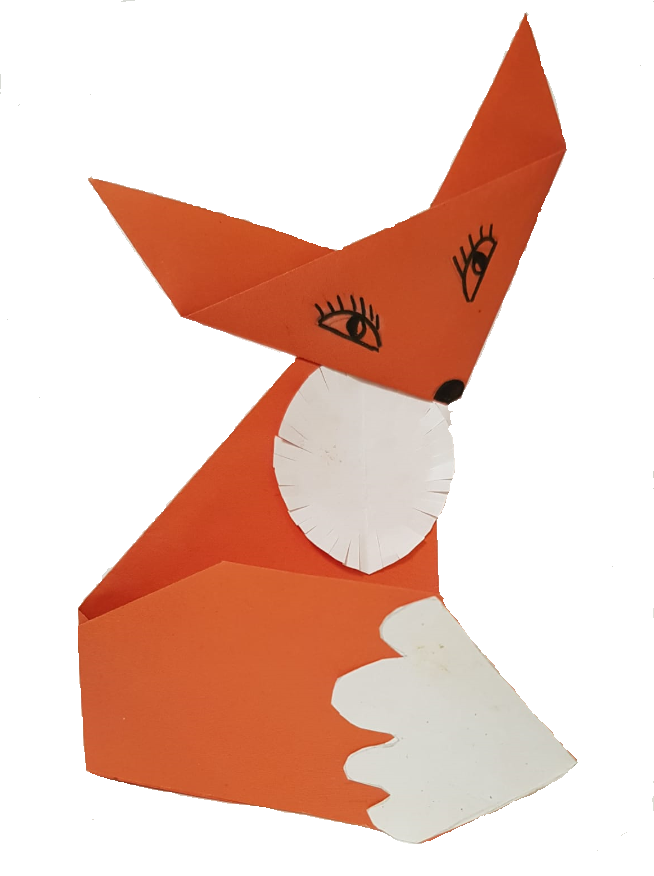 Туловище лисенка
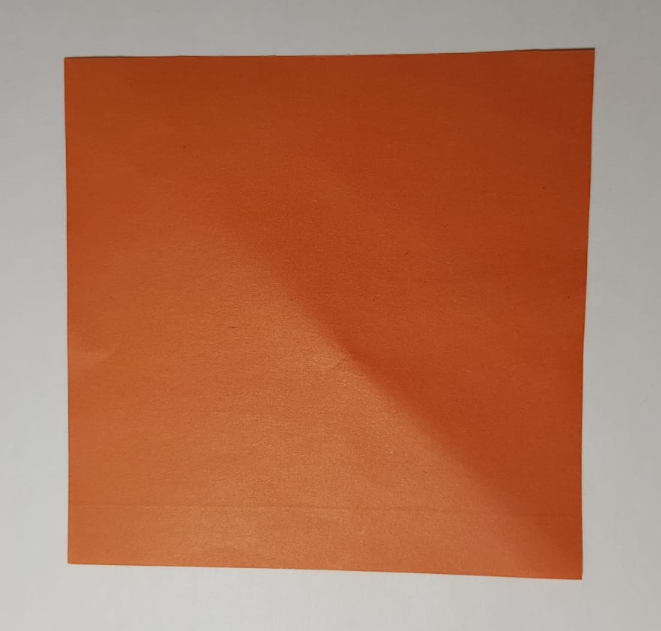 Нижний уголок загибаем к верхнему по диагонали. Сгибы хорошо проглаживаем.
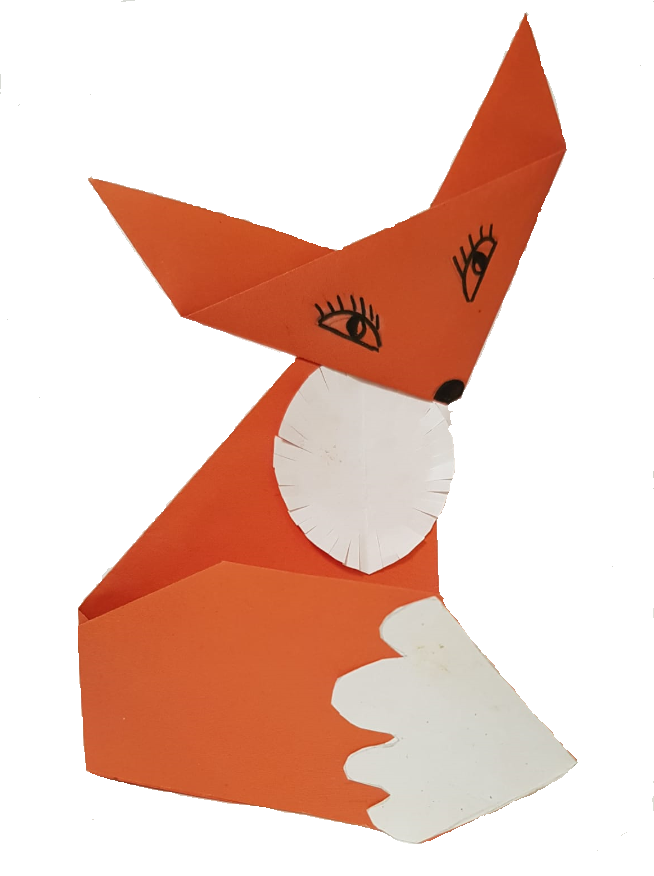 Для изготовления туловища лисенка нужно тоже взять квадрат размером 15x15 см.
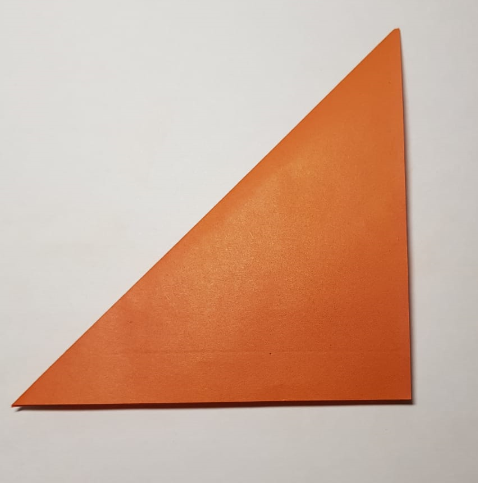 Кладем к себе поделку так, чтобы прямой угол был на правой стороне, а линия сгиба на левой(Смотри фото).
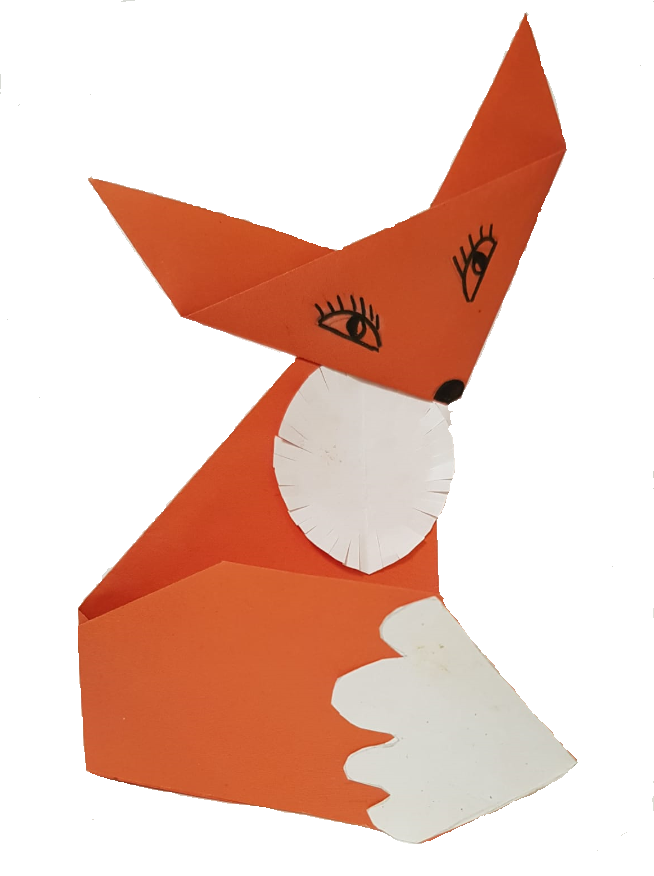 Хвостик лисенка
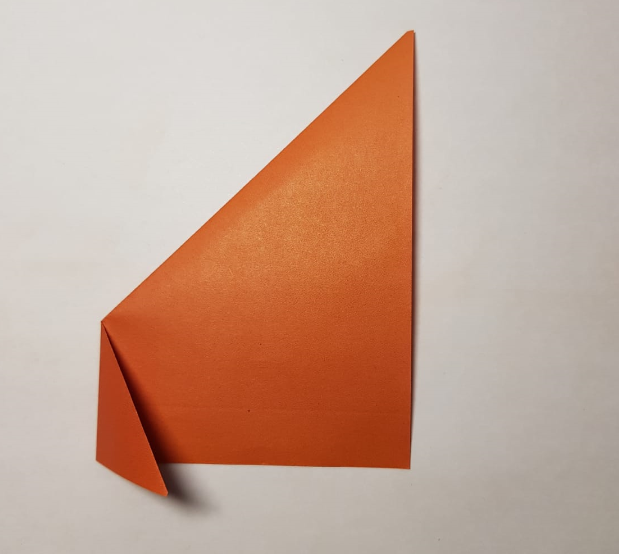 Вот такой хвостик получился. Но у лисенка большой пушистый хвост. Поэтому нам нужно сделать еще большой хвост, который будет приклеиваться к маленькому треугольнику.
С левой стороны загибаем. 
Получается треугольник.
Это маленький хвостик.
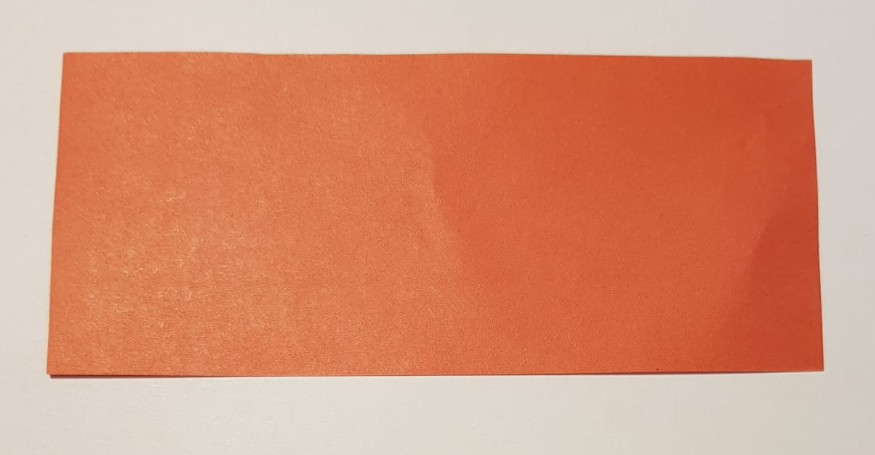 Для изготовления большого хвоста 
вам потребуется прямоугольник размером 
13,5 см х 6 см.
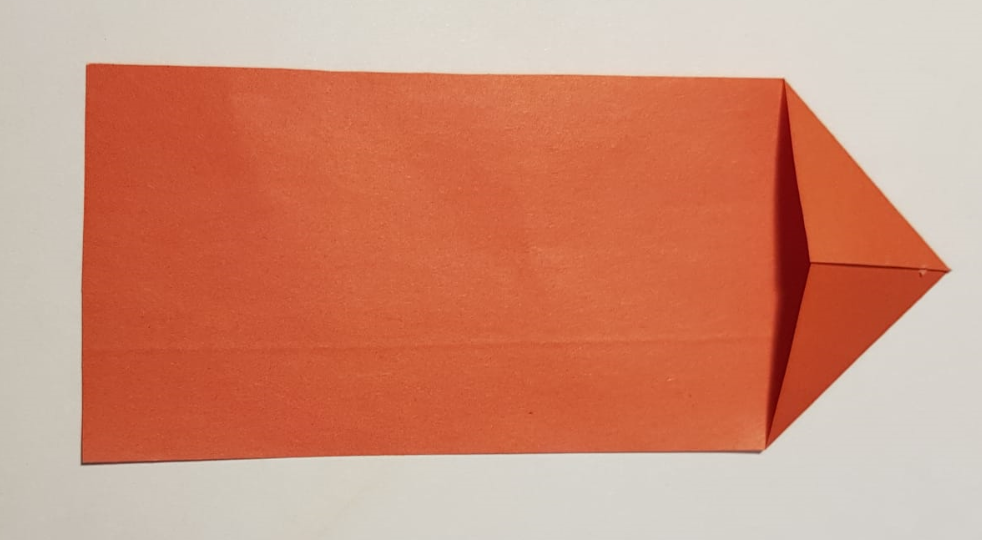 Складываем 2 верхних уголка к середине. Сгибы хорошо проглаживаем.
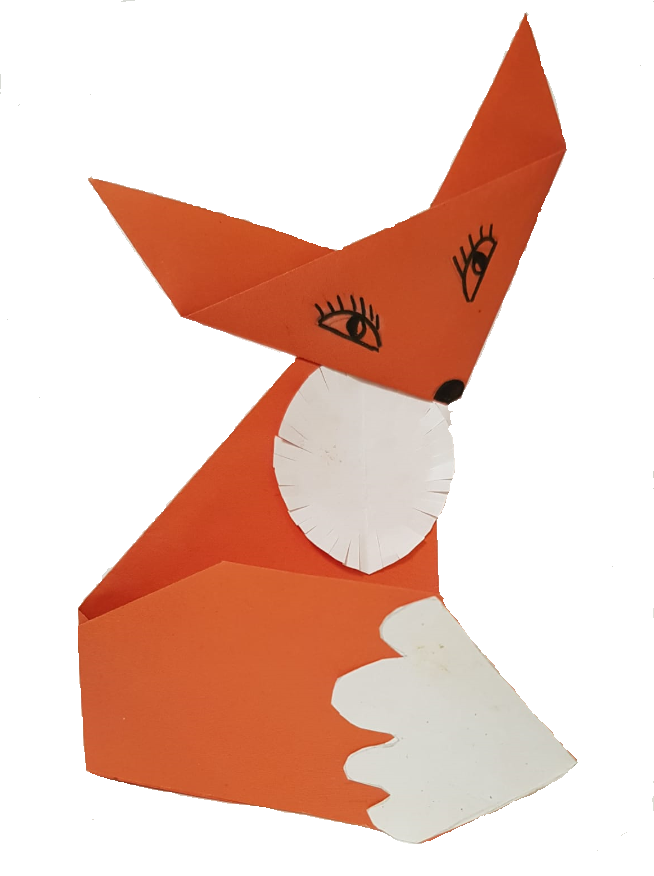 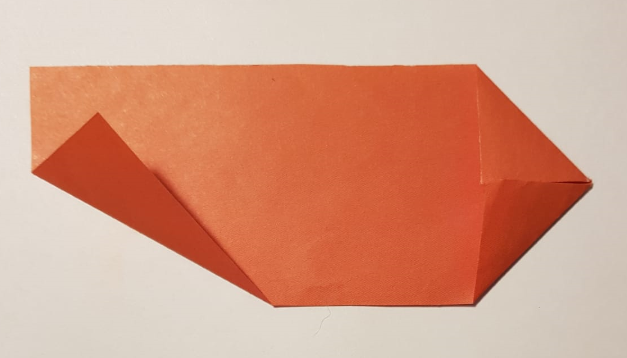 От нижнего левого уголка отступаем 6 см и загибаем уголок к верху как показано на фото.
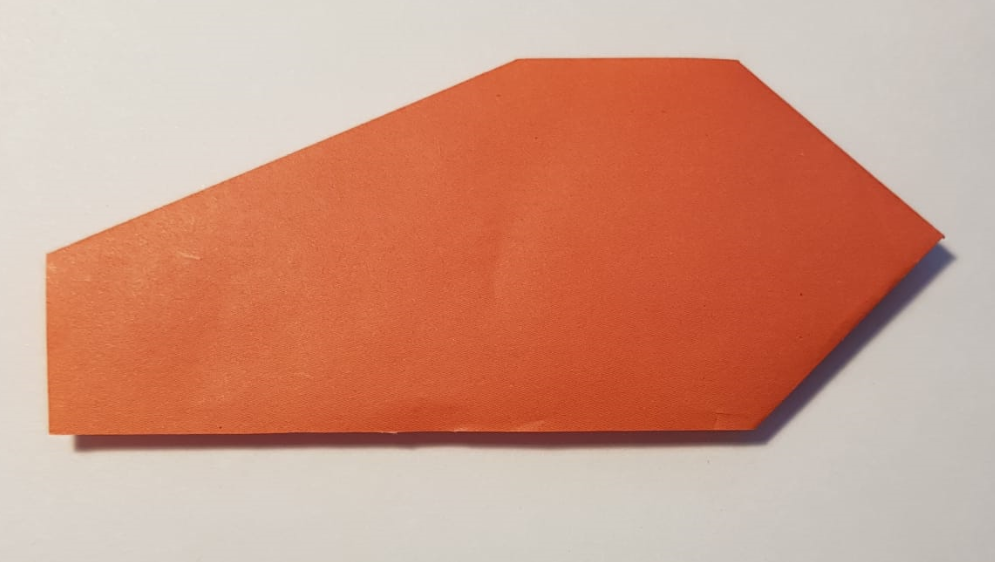 Переворачиваем хвост на внешнюю сторону. 
Наш хвост готов.
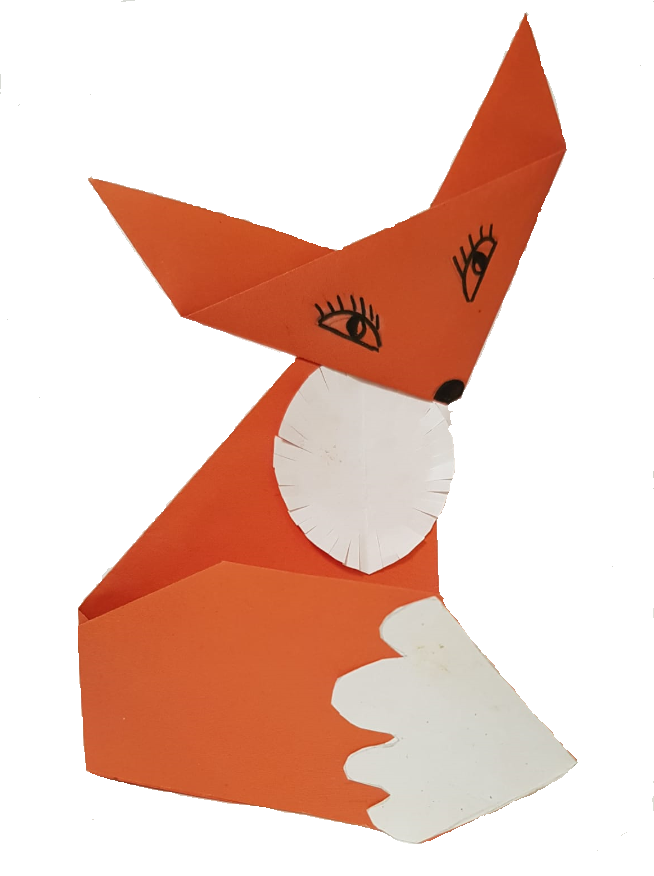 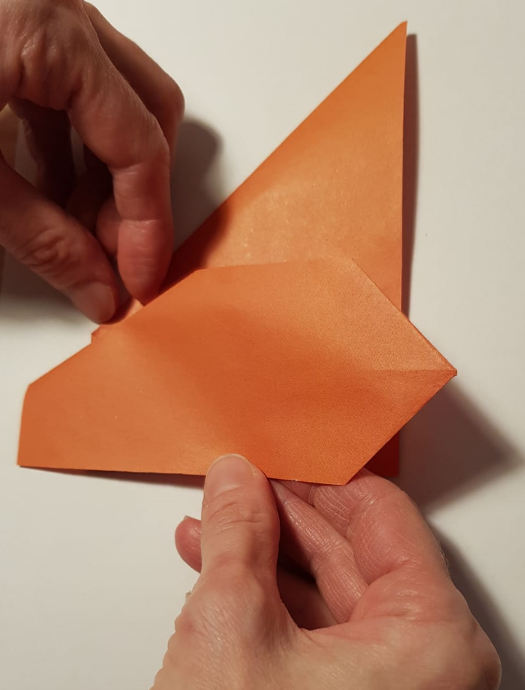 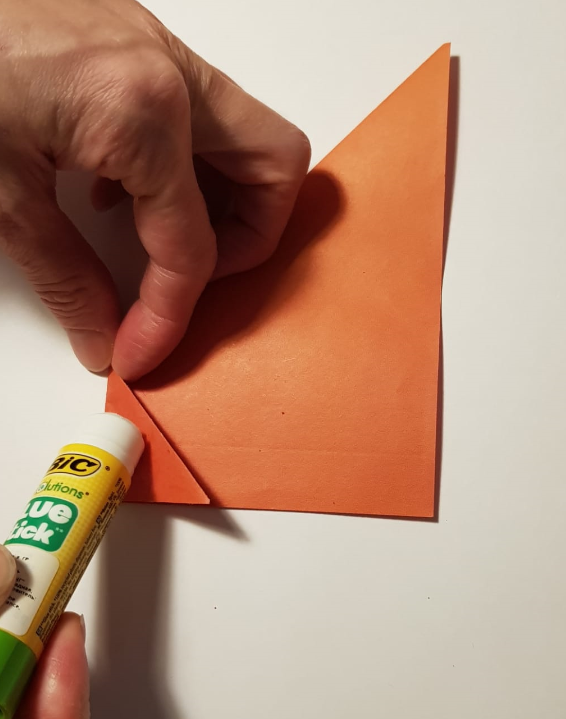 Приклеиваем большой хвост к маленькому треугольнику отступив от края хвоста
 2 см как показано на фото.
Наносим клей на маленький треугольник.
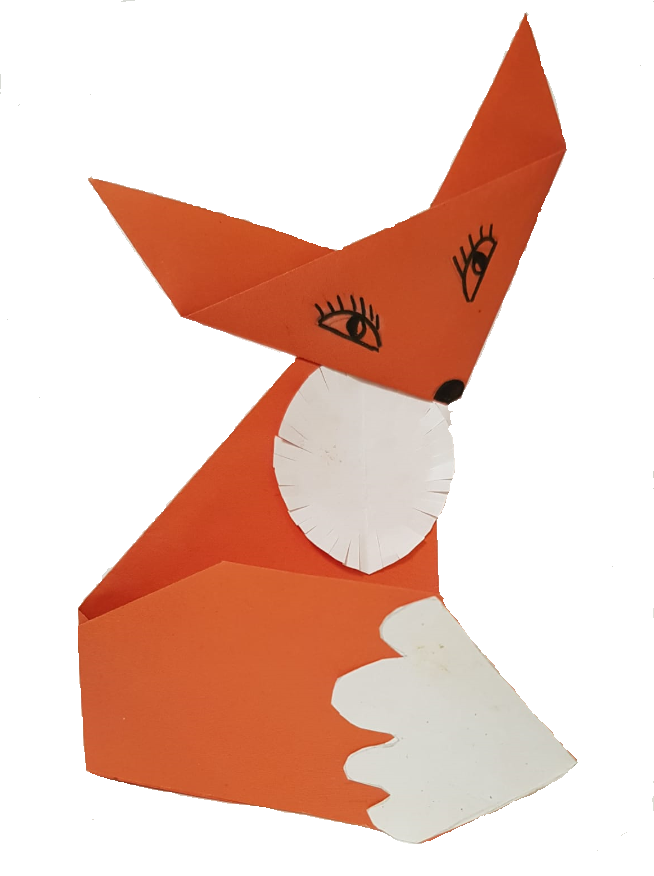 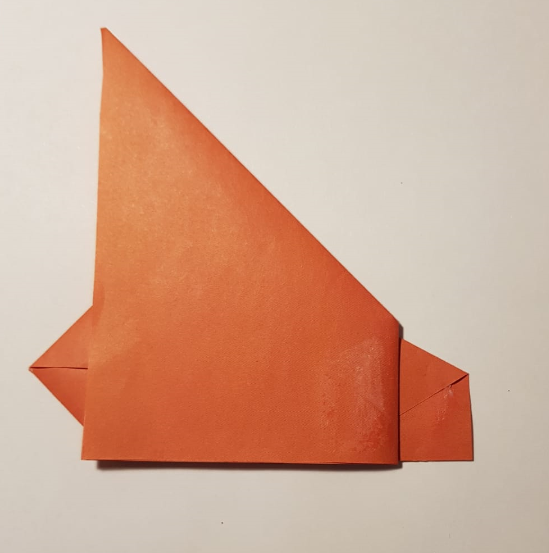 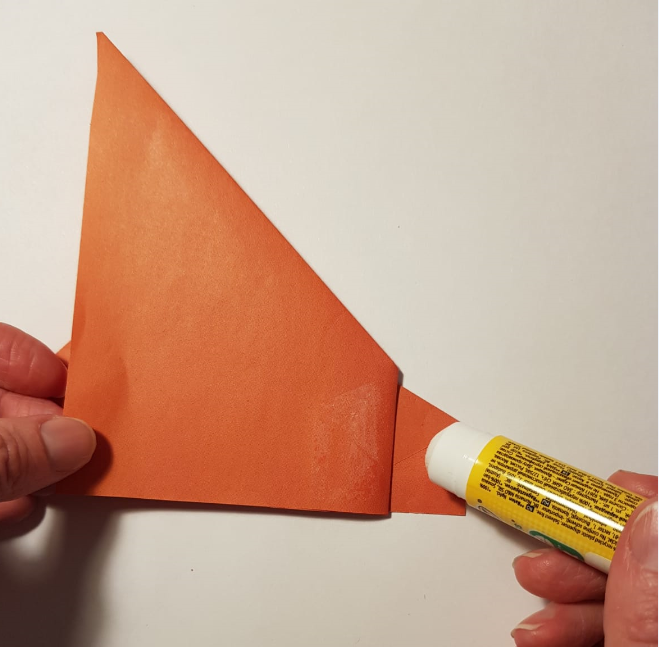 У нас должен остаться небольшой кусочек, который мы не приклеили.
На оставшийся кусочек наносим клей.
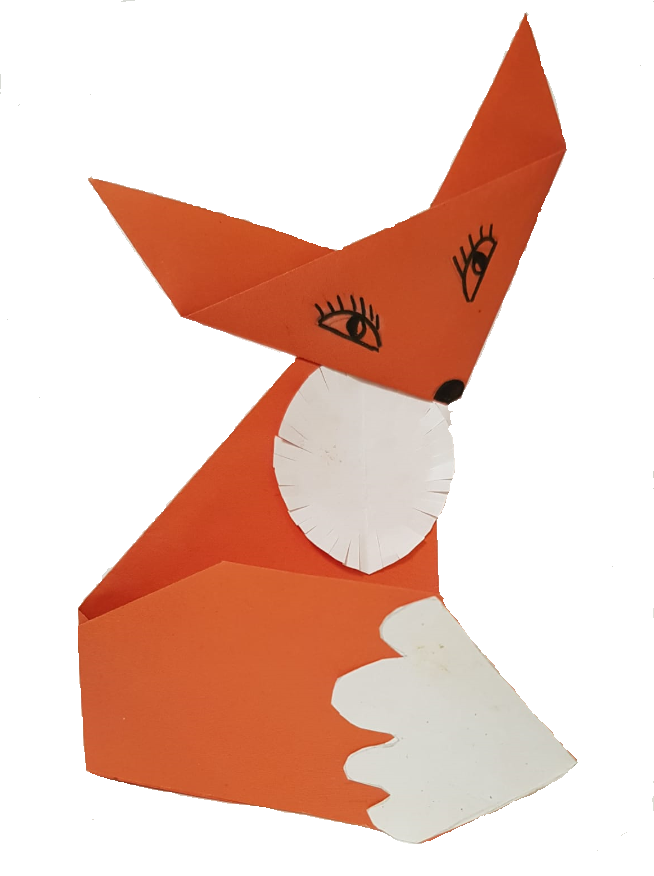 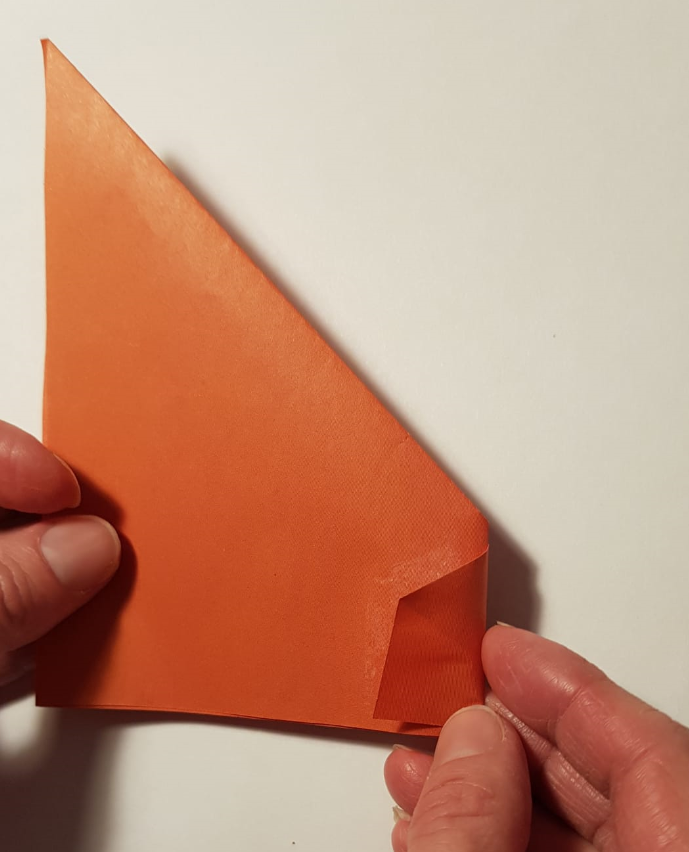 Кусочек загибаем и 
приклеиваем  к туловищу. 
Наш пушистый хвост готов.
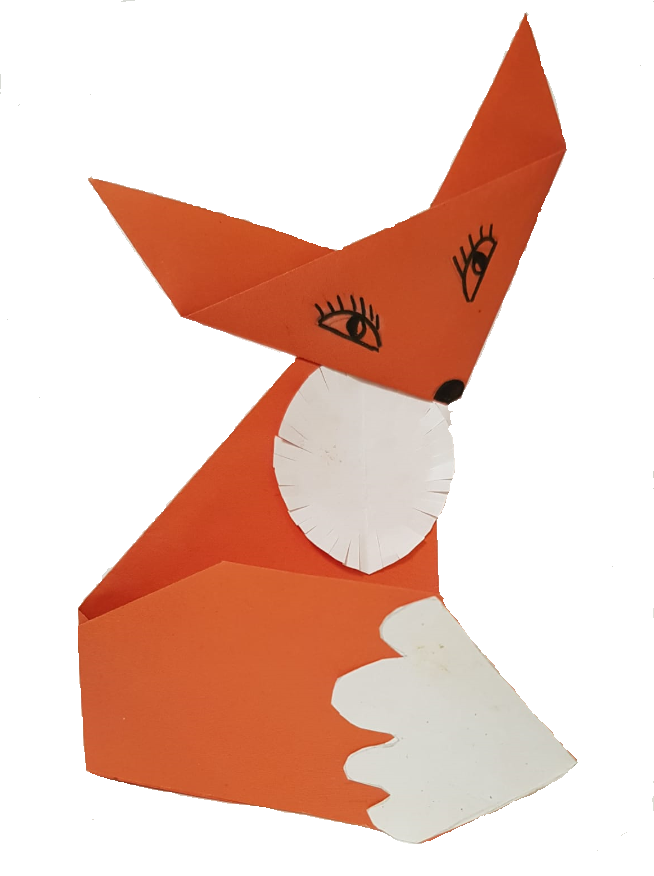 Грудка и кисточка хвоста
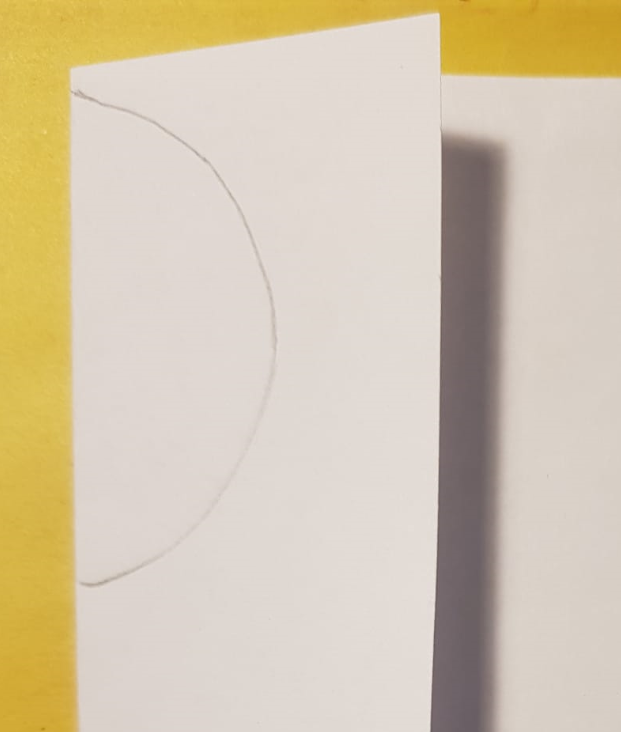 Сделаем грудку лисенка 
из белой бумаги. 
Для этого лист белой бумаги загнем на 5 см и нарисуем полукруг как показано на фото. Вырежем и у нас получится ровный круг.
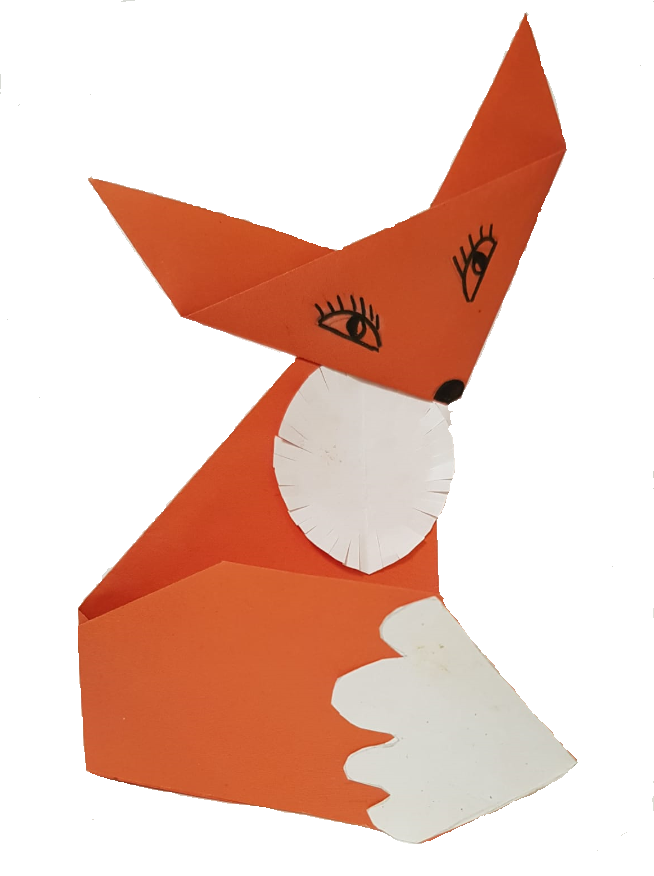 По краям круга сделаем надрезы. Грудка лисенка готова.
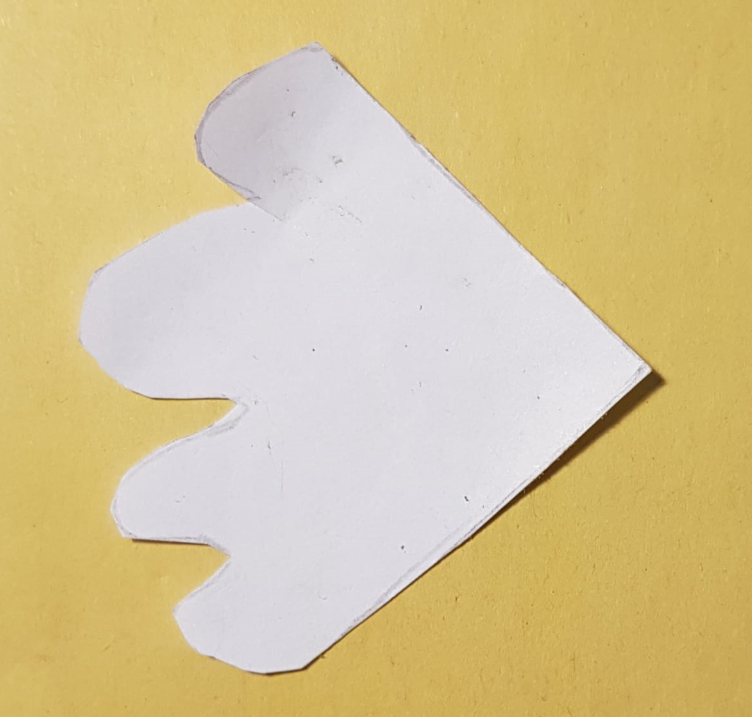 Из белой бумаги вырезаем кисточку для хвоста лисенка.
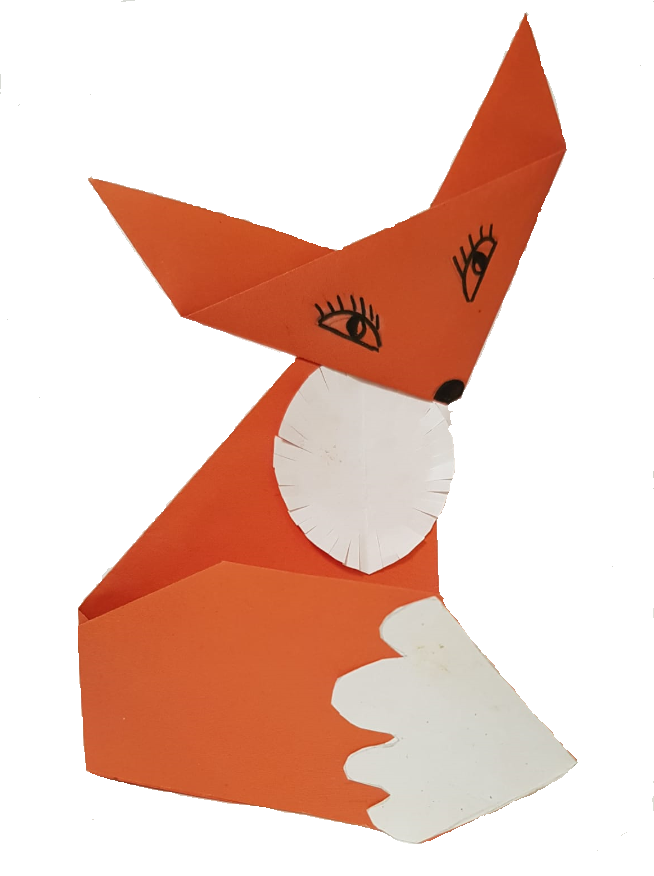 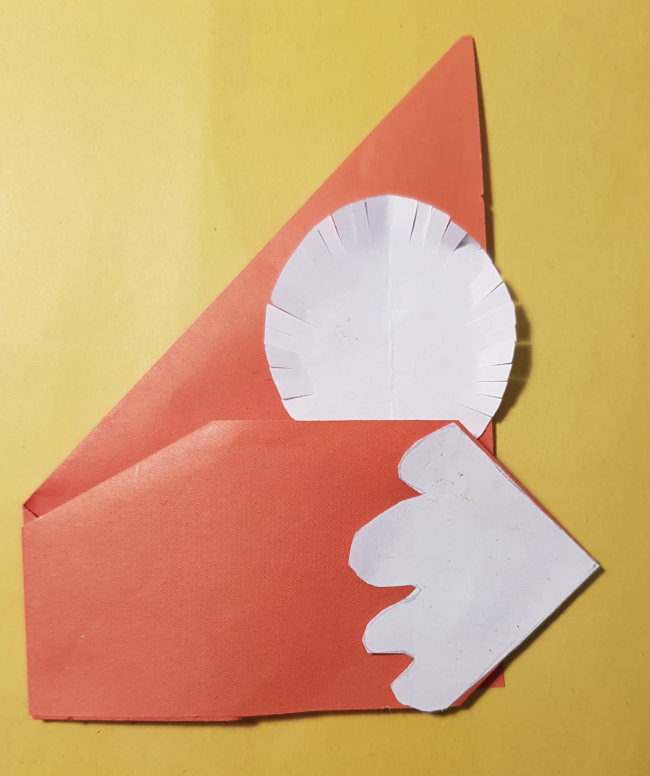 Приклеиваем грудку к туловищу лисенка, а кисточку к хвосту.
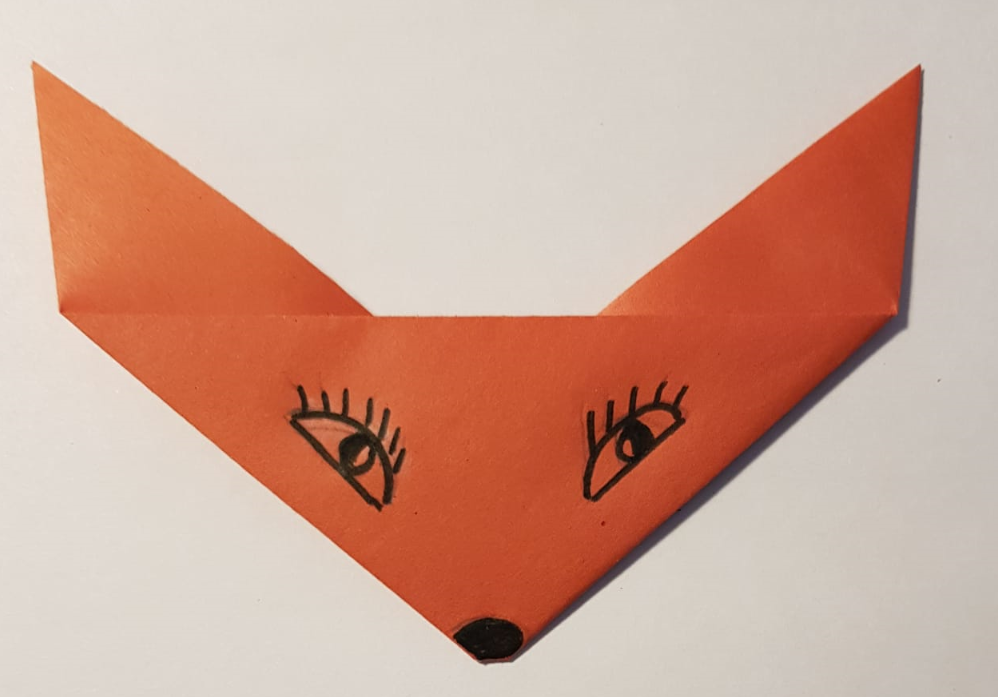 Рисуем на мордочке глазки 
и носик лисенку.
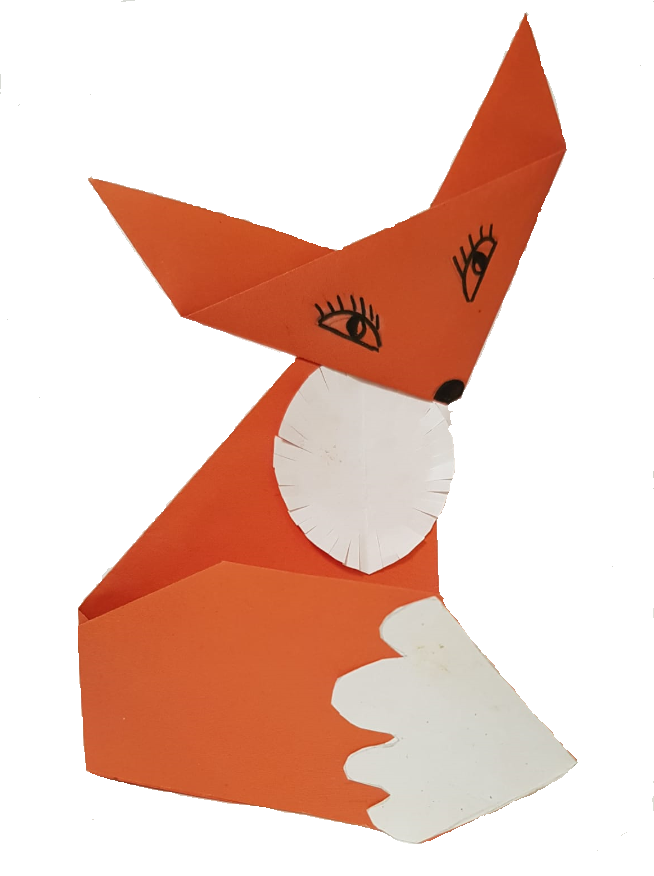 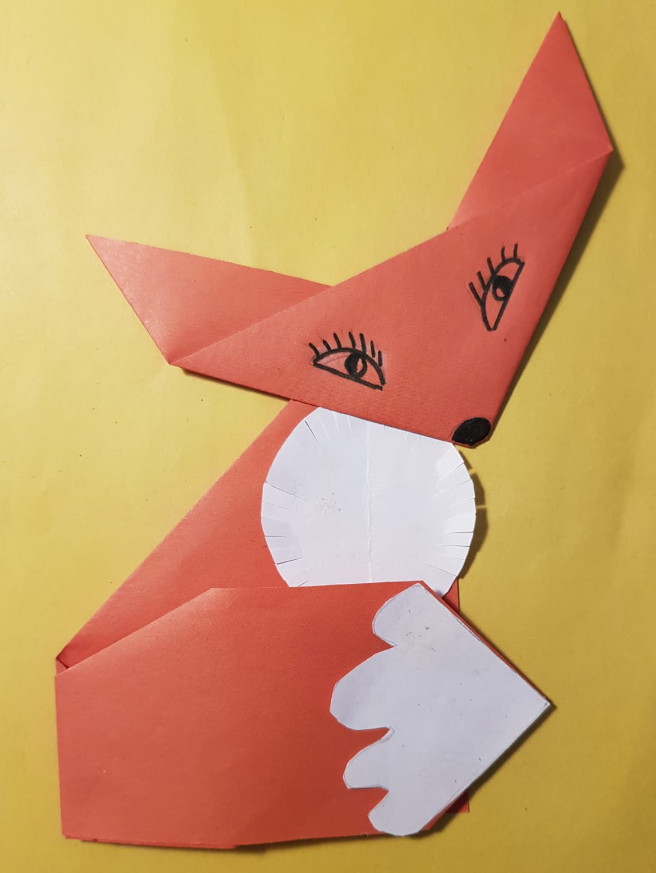 Приклеиваем мордочку лисенка к туловищу.
Наша поделка готова.
Желаю вам творческих успехов!!!